CONCEPT
COsmological N-body CodE in PyThon
@ Heidelberg Institute for Theoretical Studies – 24-11-2015
By Jeppe Dakin
About me
About CONCEPT
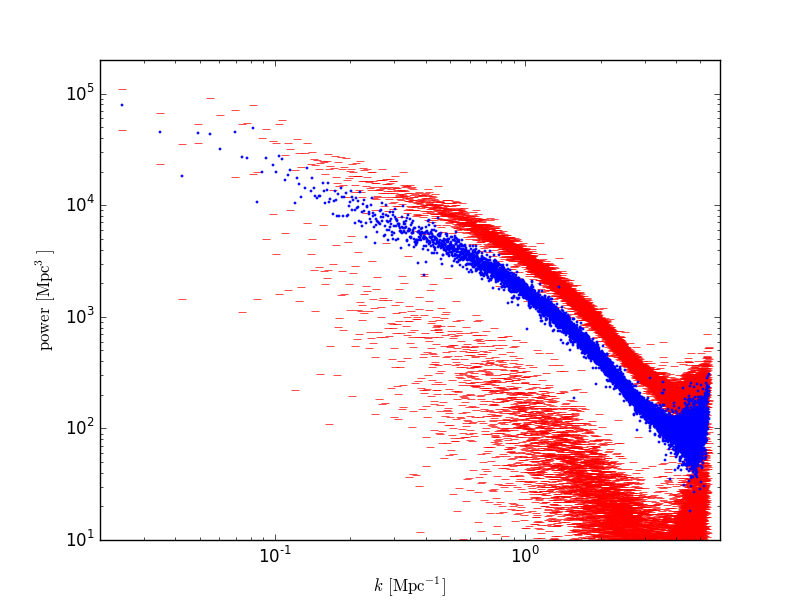 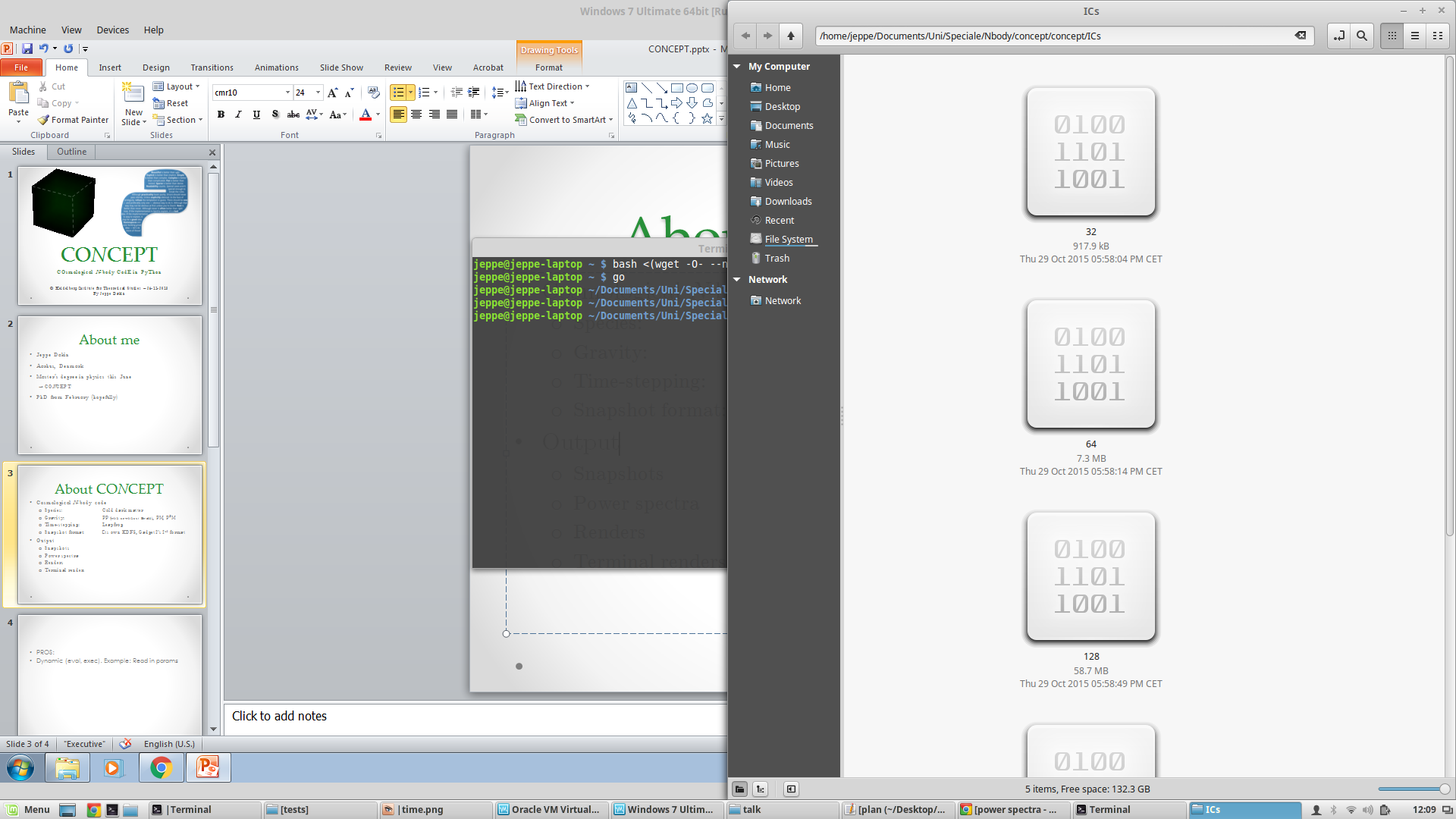 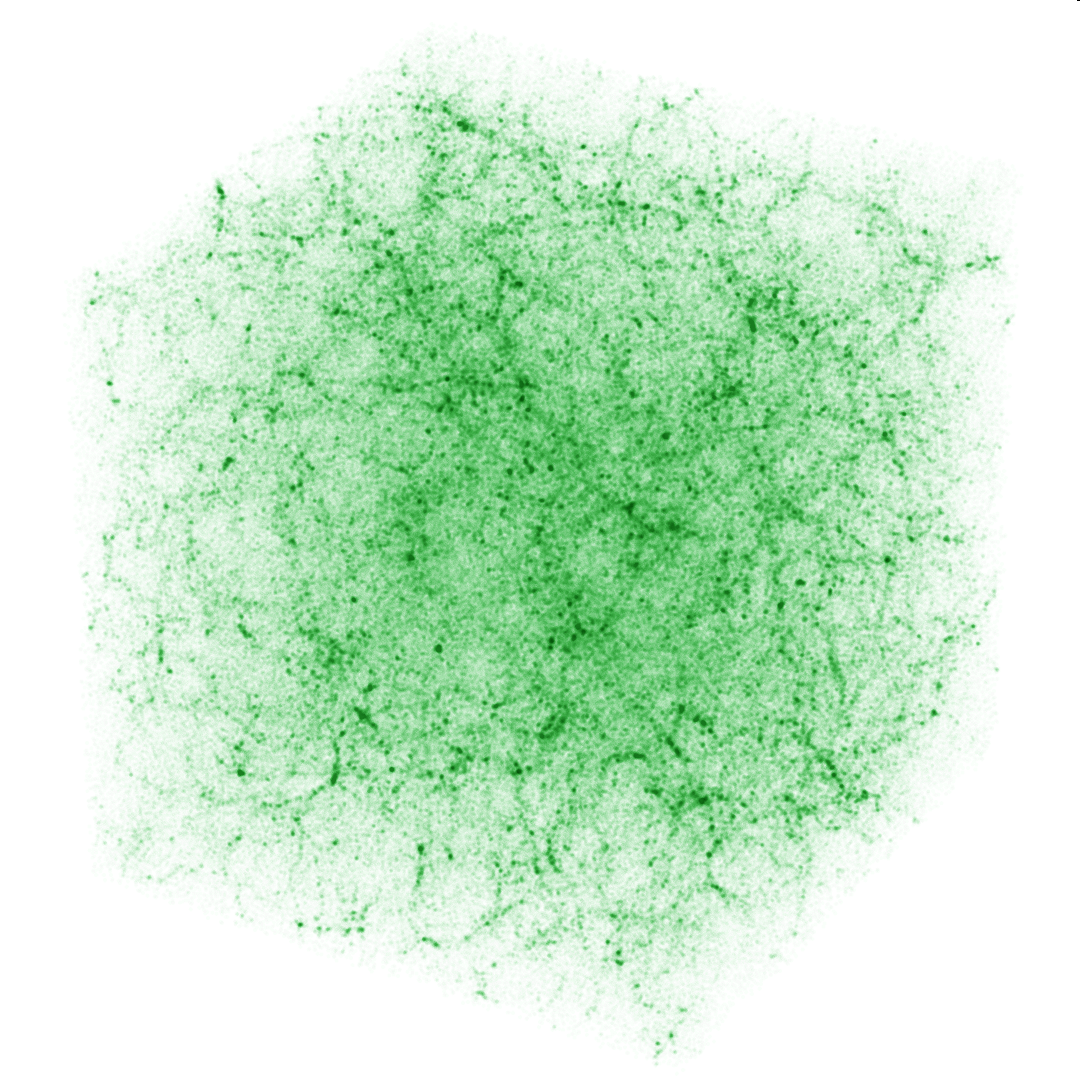 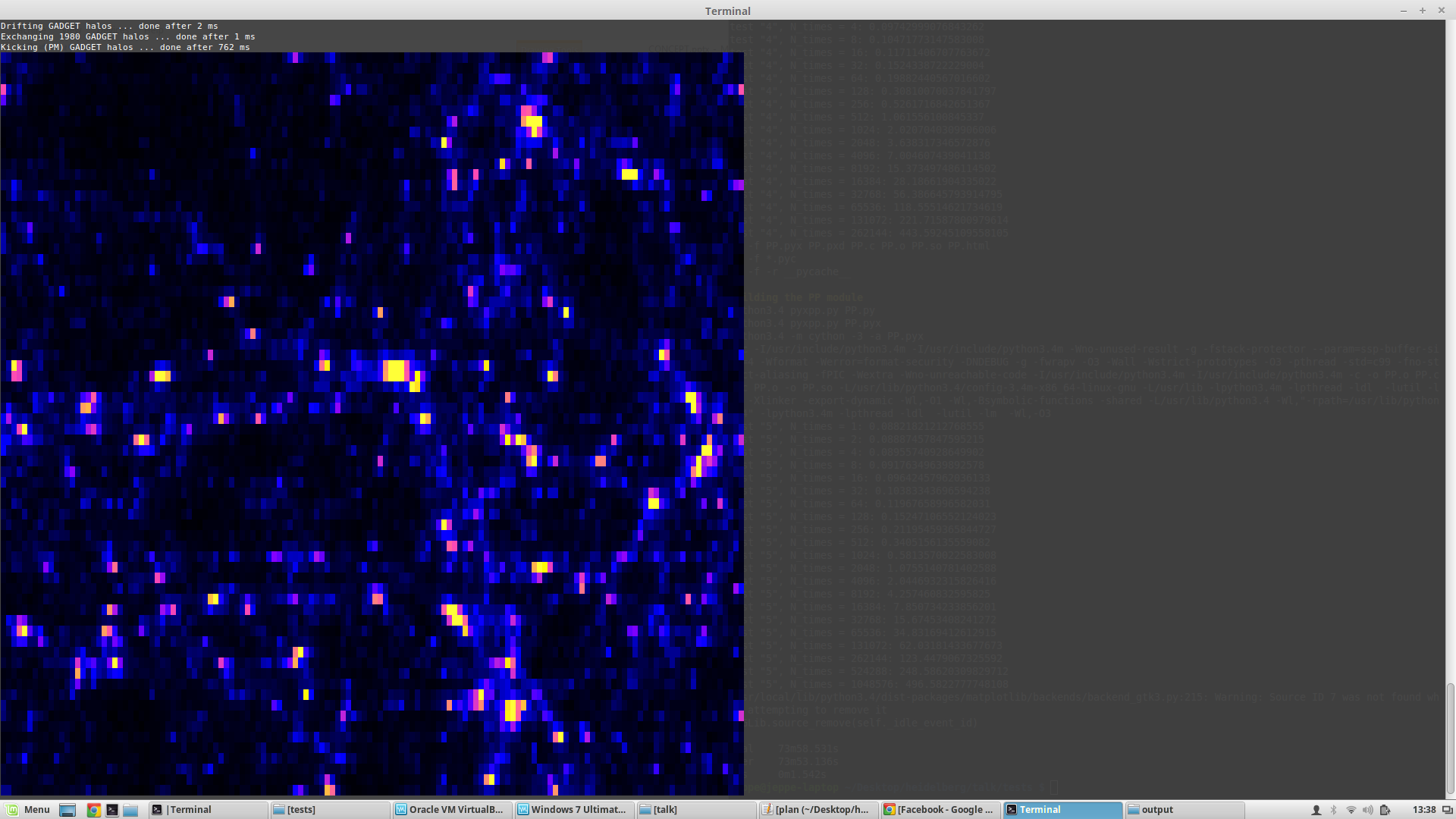 Live demo
Installation
Parameters
Runs
Utilities
Cython
Why C?
Fast
Why Python?
Easy
Cython
C++                Fortran
Compilation
Structure of CONCEPT
concept
Makefile
Python Modules
Cython modules and headers
analysis.py,
commons.py,
communication.py, ewald.py, graphics.py, gravity.py, integration.py, main.py, mesh.py, snapshot.py,
species.py,
utilities.py
*.pyx
*.pxd
pyxpp.py
Shared definitions
 
Entry point. Main time loop
 
Additional utilities,                             not part of the simulation itself
C modules
*.c
fft.c
Cython
main.py
Compiled Python modules
*.so
mpicc
Comparison betweenC, Python, Cython
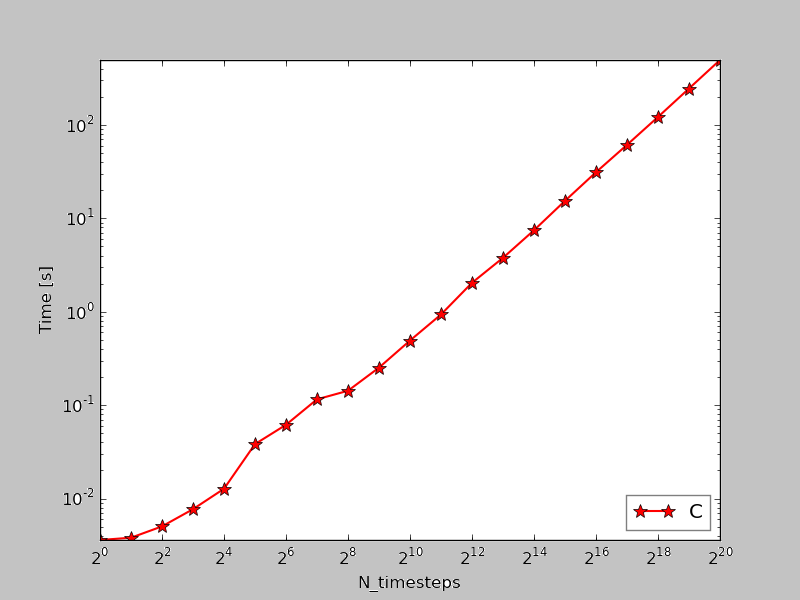 Comparison betweenC, Python, Cython
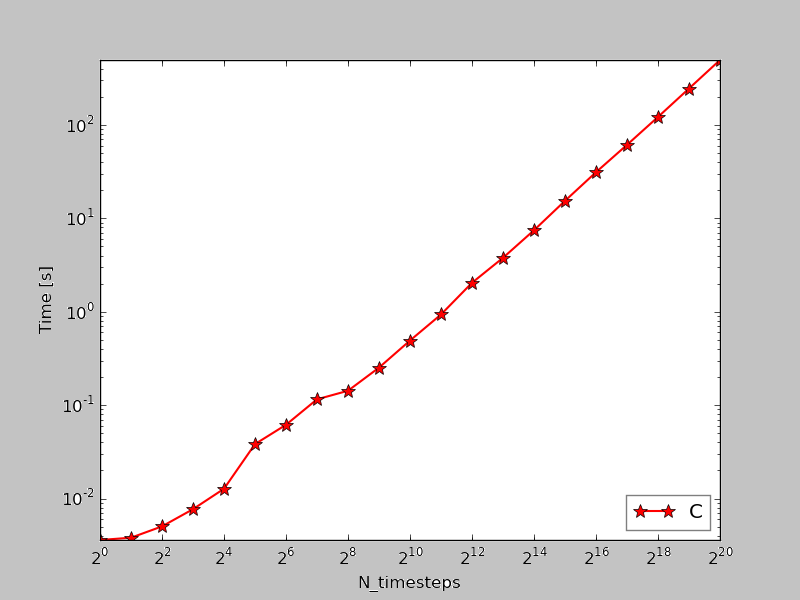 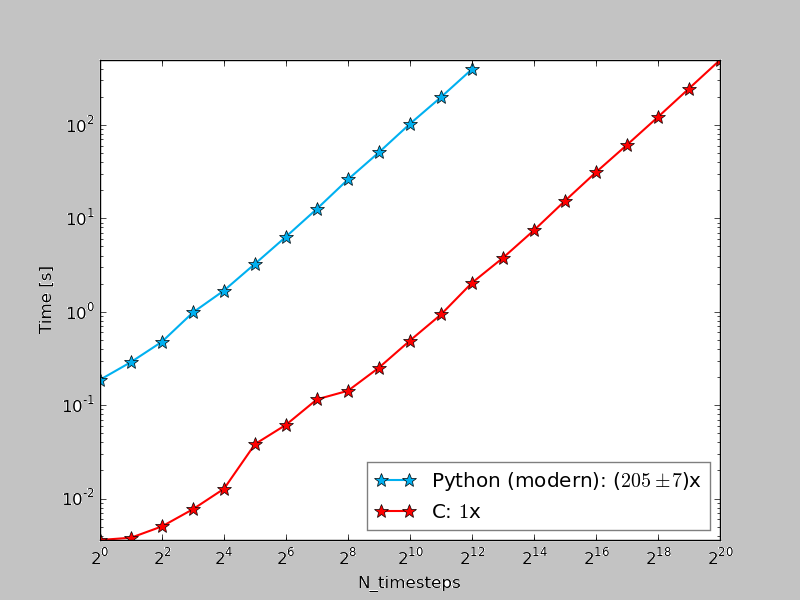 Comparison betweenC, Python, Cython
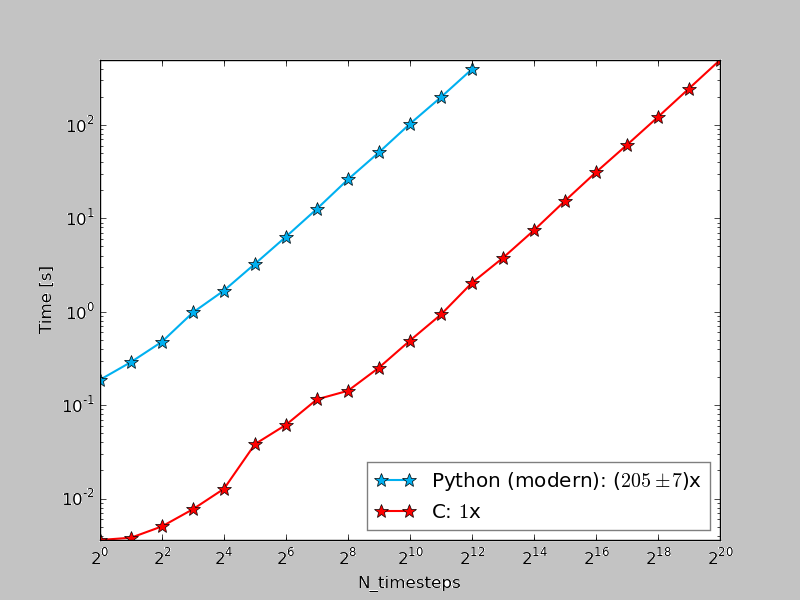 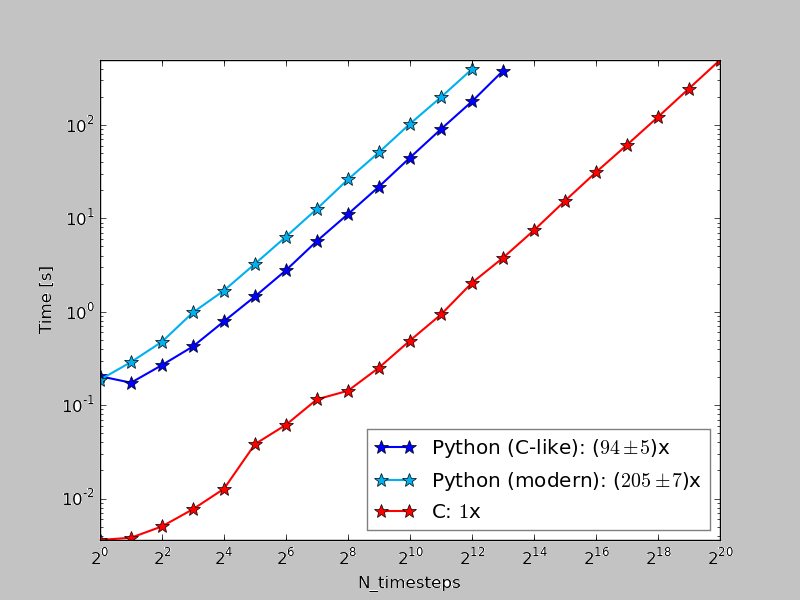 Comparison betweenC, Python, Cython
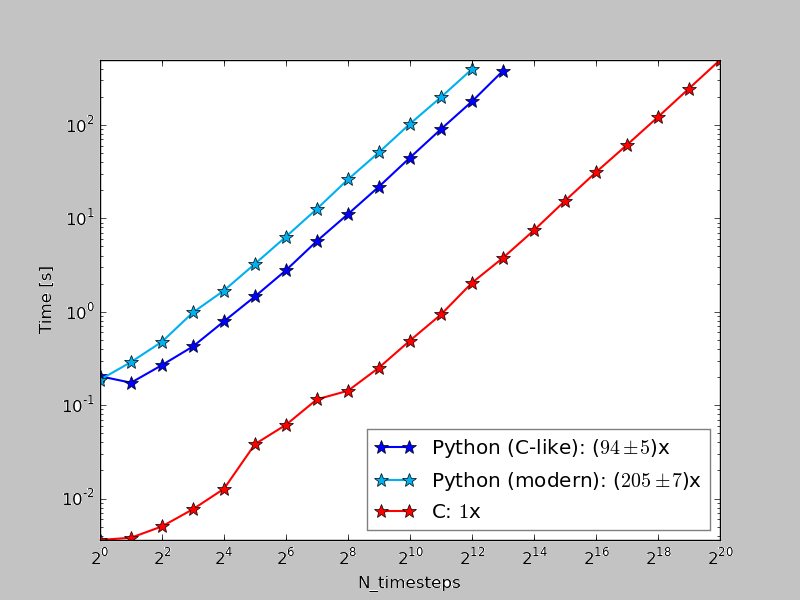 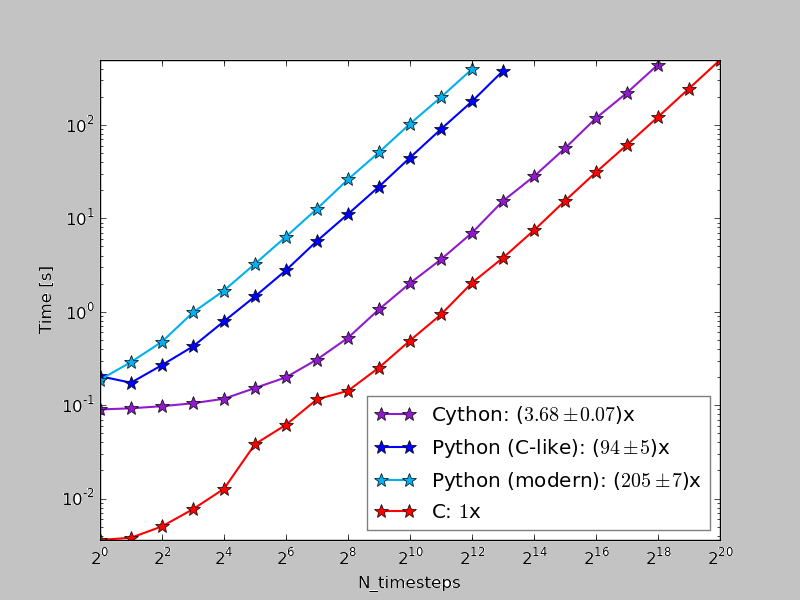 Comparison betweenC, Python, Cython
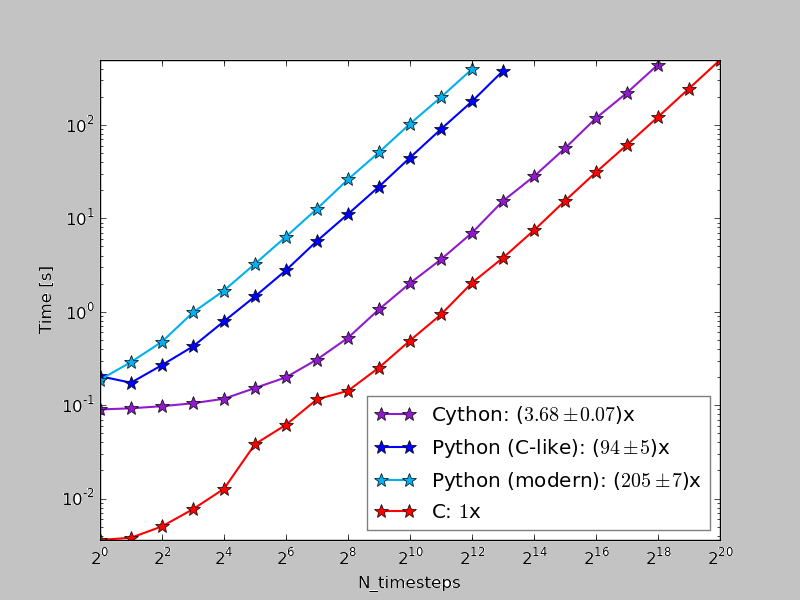 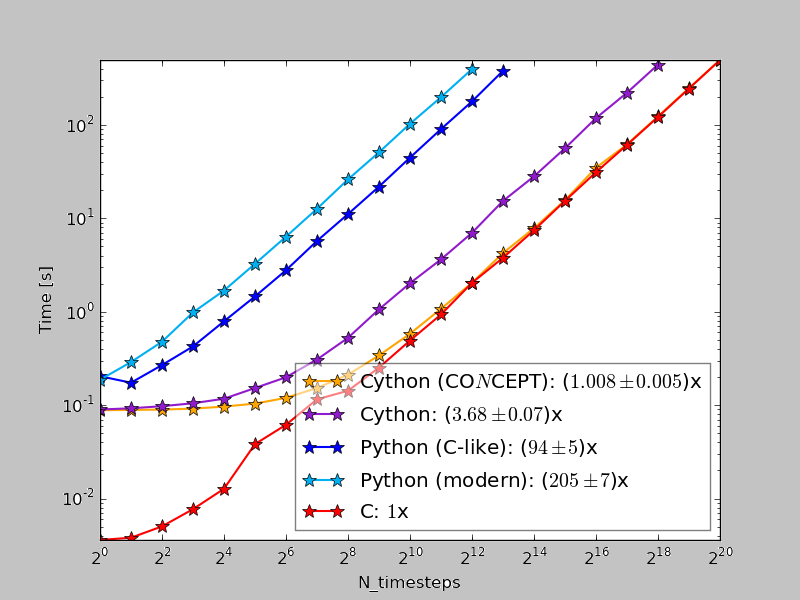 Why not stick to C only?
Why not stick to C only?
Example of dynamic programming
Parameter file params_file
output_times = {
    ‘snapshot’       : 1,
    ‘powerspec’      : (2, 0.5, ‘3.14’, 9/7),
    ‘render’    	     : loadtxt(‘output_times.txt’),
    ‘terminal render’: [sin(i) for i in pi/2*linspace(0.05, 1, 8)] }
CONCEPT source file (commons.py)
Special Python packages
Cython
MPI4Py
H5Py
Cython_GSL
(PyFFTW)
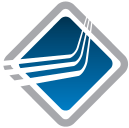 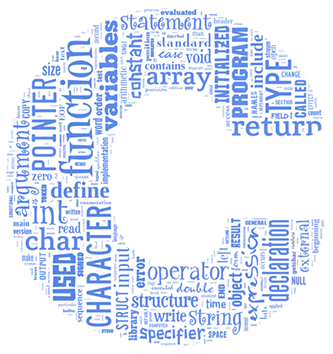 MPI
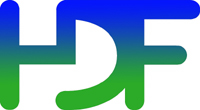 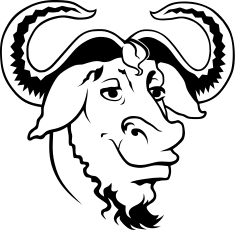 HDF5
GSL
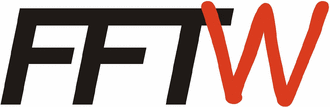 CONCEPT vs GADGET
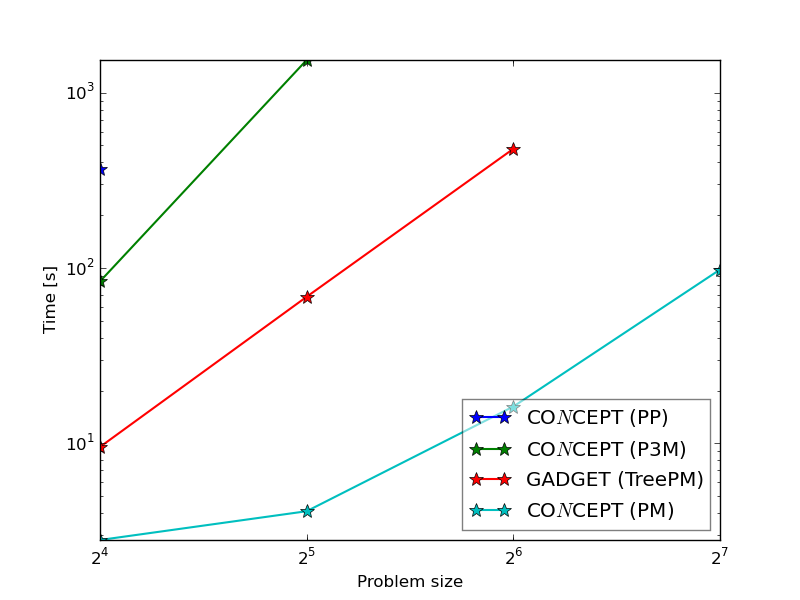 Future plans for CONCEPT
None
Secret dreams
More sophisticated short-range gravitational algorithm
Intelligent time-stepping
Interplay with Blender for stunning visuals
(officially, anyway)